I GeMA Workshop
13/07/2017
Schedule
10:00 – Introduction to the GeMA framework (Carlos Augusto)
11:00 – Building simulation models (Carlos Augusto, Nilthson, Cristian)
12:00 – Lunch break
13:00 – Orchestration (Erwan)
14:00 – The ERAS portal (Maria Julia)
15:00 – Sabiah: Workflow for reservoir Geomechanics
Introduction to GeMA
Carlos Augusto Teixeira Mendes
13/07/2017
GeMA
Geo Modelling Analysis Framework

Framework x Application
GeMA
Much has been done,
 	even more needs to be done, 
		but we already have several nice capabilities.
				( at least we hope so! )
Simulation Components
Solution Method
Model Data
Simulation
Results Monitor
[Speaker Notes: Dados do Modelo =  O que?
Método de Solução = Como?]
Simulation Components
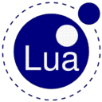 Lua Files
Solution Method
Model Data
Simulation
Interpretation
Results Monitor
C++ Object
[Speaker Notes: Vantagens uso arquivos Lua
Possibilidade de construção direto via API]
Model Data
Solution Method
Executing a Simulation
Processes
Mesh
Boundary cond.
Properties
. . .
Orchestration script 
. . .
Physics
GeMA
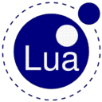 function script()






end
Orchestration Script
Orchestration script execution
Results
User with knowledge of:
User Types
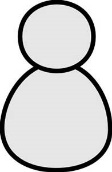 1
Application domain
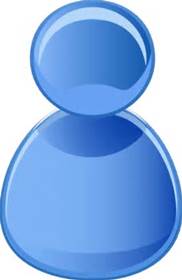 2
Mathematical model
Creates
Model Data
1
2
3
Numerical development
Solution Method
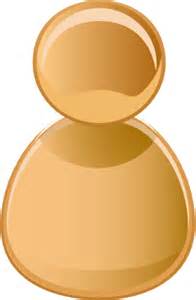 Modelo
Físico
Creates
Processes and Physics
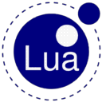 3
Orchestration script
Creates
External Simulators
User with knowledge of:
User Types
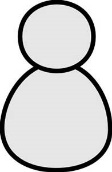 1
Application domain
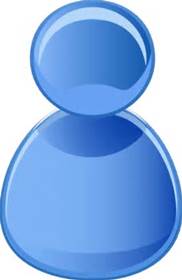 2
Mathematical model
Creates
Model Data
1
2
3
Numerical development
Solution Method
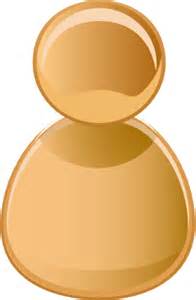 Modelo
Físico
Creates
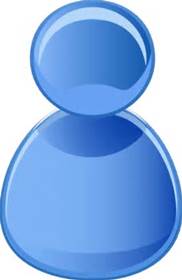 Processes and Physics
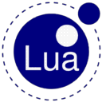 3
Orchestration script
Creates
4
External Simulators
GeMA
Architecture
Based on two central concepts:



Plugins and Abstract interfaces
Extensibility
Modularity

Use of an extension language embedded in the framework core
Flexibility
Architecture – Plugins
Mesh 

Plugins
Processes

Plugins
Physics

Plugins
Numeric Solvers 

Plugins
Properties

Plugins
I/O

Plugins
Plugin Interface
Plugin Interface
Plugin Interface
Plugin Interface
Plugin Interface
Plugin Interface
Mesh Interfaces
Process Interfaces
Physics Interfaces
Num. Solver Interfaces
Properties Interfaces
I/O Interfaces
Extends
GeMA Application
GeMA Library
Uses
Architecture – Extension Language
Lua


Model extension
User functions
Processes and physics can be implemented in Lua
Orchestration
Flexible model description
Ease integration with existing simulators
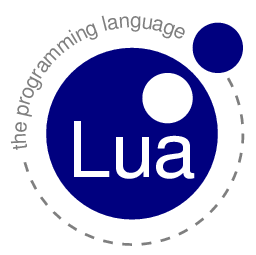 Simulation Components
Solution Method
Model Data
Simulation
Results Monitor
[Speaker Notes: Dados do Modelo =  O que?
Método de Solução = Como?]
Model Data – What will be simulated ?
State Variables
Meshes
Model Data
User Functions
Property Sets
Initial Conditions
Boundary Conditions
Meshes
Spatial model discretization
A general term that includes several types of discretization

One model can have multiple meshes

Data associated to nodes and cells
State Variable
Meshes
Model Data
User Functions
Property Sets
Initial Conditions
Boundary Conditions
Mesh Types
Mesh
Cell Mesh
η
Topo Cell Mesh
Element Mesh
ξ
Topo Element Mesh
Node Mesh
Cell Mesh
Cell Mesh with topology
Element Mesh
Entities associated to a Mesh
Group of cells(heterogeneous)
GhostNodes
Border
Nodes
IntegrationPoints
Cell / Element
Data associated to a Mesh
1
2
State Vars.
Node Attribute
Column Metadata
Id:               q
Type:          Node attr.
Unit:           mW/m2
Data type: Scalar
Descript.:  Heat flux
   . . .
3
4
5
User Function
function f(T)
    return .....
end
7
6
7
Node associated data
Properties
Cell associated properties
1
2
Data associated to a Mesh
4
3
5
6
7
Cell Attribute
Gauss Point Attribute
2
2
1
1
3
3
Cell associated attributes
Gauss point associated attributes
6
6
4
4
6
t=0s
3 * 6
5
5
State var. “T” with a 4 level History
t=1s
t=2s
t=3s
History associated with mesh nodes
n
Main classes: Meshes and associated entities
Cell Boundary
Mesh
n
1
n
n
Property Set
Cell
Cell Geometry
Cell Mesh
n
1
Topo Cell Mesh
Element Mesh
Shape
Element
n
Integration Rule
Topo Element Mesh
Border Integration Rule
Accessing mesh associated data
Access to data in a simple and unique way
Abstract user functions
Storage independent
Version independent (history)
Single access way for scalar, vector or matrix data
Automatic unit conversion


ValueAccessor
value()
setValue()
n
Mesh
MValue Set
Property Set
Main classes: Data access
n
n
n
n
1
Value Info
Value Set
Cell Mesh
1
1
Value Data Storage
Creates
Accesses
Element Mesh
Value Accessor
n
User Function
1
1
1
Creates
User Function Evaluator
Gauss Accessor
Cell Accessor
State Variables
Physical values calculated by the simulation

Degrees of freedom

Defined in the spatial domain


	One state variable can be  	associated to multiple meshes
State Variable
Meshes
Model Data
User Functions
Property Sets
Initial Conditions
Boundary Conditions
Property Sets
Tables with properties

Each mesh cell is linked to a line in each table

Similar to the attribute concept
Implementation difference
Properties
State Variable
Meshes
Model Data
User Functions
Property Sets
Initial Conditions
Boundary Conditions
Initial Conditions
State variable values at the beginning of a simulation

Can be defined directly in the model description or through an initialization process during the orchestration
State Variable
Meshes
Model Data
User Functions
Property Sets
Initial Conditions
Boundary Conditions
Boundary Conditions
Additional information added to the model to guarantee that its equations have an unique solution

Can be applied over
Nodes
Cells
Borders (edges in 2D, faces in 3D)

General syntax, semantics interpreted by physics
State Variable
Meshes
Model Data
User Functions
Property Sets
Initial Conditions
Boundary Conditions
User Functions
Can be associated with mesh attributes, properties or boundary conditions

Implemented in Lua or in C++

Access to mesh associated data
Interpolations and unit conversions are done automatically
User Function
function f(T)
    return .....
end
Properties
State Variable
Meshes
Model Data
User Functions
Property Sets
Initial Conditions
Boundary Conditions
Example
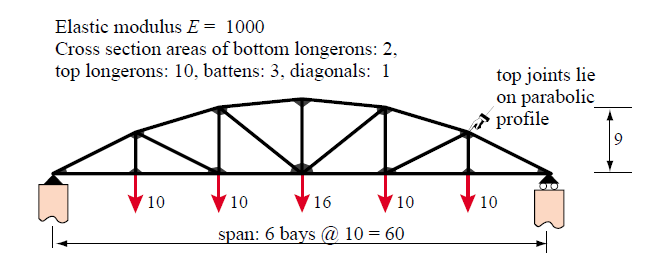 Felippa, section 21.6




bridge.lua
1 – Simulation description
2 Simulation {
3   name        = ’Bridge’,
4   description = ’Bridge model based on Felippa, example found ’..
5                 ’in section 21.6, figures 21.13 through 21.16’
6 }
7
8 dofile(’$SIMULATIONDIR/$SIMULATIONNAME_model.lua’)
9 dofile(’$SIMULATIONDIR/$SIMULATIONNAME_solution.lua’)
Example – bridge_model.lua (1/5)
1  -- State variables
2  StateVar {id = ’ux’, description = ’Displacement in the X direction’, format = ’8.4f’}
3  StateVar {id = ’uy’, description = ’Displacement in the Y direction’, format = ’8.4f’}
4
5  -- Sets of properties associated to model elements
6  PropertySet {
7    id          = ’MatProp’,
8    typeName    = ’GemaStdPropertySet’,
9    description = ’Material parameters’,
10
11   properties  = {
12     {id = ’E’, description = ’Elasticity modulus’},
13     {id = ’A’, description = ’Cross section area’},
14   },
14   values = {
16     {id = ’Bottom’,   E = 1000, A = 2.0},
17     {id = ’Top’,      E = 1000, A = 10.0},
18     {id = ’Batten’,   E = 1000, A = 3.0},
19     {id = ’Diagonal’, E = 1000, A = 1.0},
20   }
21 }
Standard description for a data set:
id
description
dim
unit
functions
sparse
defVal
history
ruleSet
format
Example – bridge_model.lua (2/5)
24 -- List of mesh node coordinates (X, Y)
25 local mesh_nodes = {
26   { 0.0, 0.0}, {10.0, 5.0}, {10.0, 0.0}, {20.0, 8.0},
27   {20.0, 0.0}, {30.0, 9.0}, {30.0, 0.0}, {40.0, 8.0},
28   {40.0, 0.0}, {50.0, 5.0}, {50.0, 0.0}, {60.0, 0.0},
29 }
30
31 -- List of nodes and properties per mesh element
32 local mesh_elements = {
33   { 1, 3,  MatProp = ’Bottom’ },
34   { 3, 5,  MatProp = ’Bottom’ },
35   { 5, 7,  MatProp = ’Bottom’ },
36   { 7, 9,  MatProp = ’Bottom’ },
37   { 9, 11, MatProp = ’Bottom’ },
38   {11, 12, MatProp = ’Bottom’ },
39   { 1, 2,  MatProp = ’Top’ },
40   { 2, 4,  MatProp = ’Top’ },
41   { 4, 6,  MatProp = ’Top’ },
42   { 6, 8,  MatProp = ’Top’ },
43   { 8, 10, MatProp = ’Top’ },
44   {10, 12, MatProp = ’Top’ },
45   { 2, 3,  MatProp = ’Batten’ },
46   { 4, 5,  MatProp = ’Batten’ },
47   { 6, 7,  MatProp = ’Batten’ },
48   { 8, 9,  MatProp = ’Batten’ },
49   {10, 11, MatProp = ’Batten’ },
50   { 2, 5,  MatProp = ’Diagonal’},
51   { 4, 7,  MatProp = ’Diagonal’},
52   { 7, 8,  MatProp = ’Diagonal’},
53   { 9, 10, MatProp = ’Diagonal’},
54 }
Tables with mesh node and cell definitions can be dynamically constructed through functions
Example – bridge_model.lua (3/5)
56 – Mesh definition
57 Mesh {
58   -- General plugin attributes
59   id          = ’bridgeMesh’,
60   typeName    = ’GemaStdMesh.elem’,
61   description = ’Bridge mesh discretization’,
62
63   -- Number of coordinate dimensions
64   coordinateDim = 2,
65
66   -- Lists with state vars. stored per node and 
67   -- properties stored per mesh element
68   stateVars      = {’ux’, ’uy’},
69   cellProperties = {’MatProp’},
70
71   -- Geometry
72   nodeData = mesh_nodes,
73   cellData = {{cellType = ’bar2’, cellList = mesh_elements}},
74 }
Standard fields, common to all plugin types
Fields interpreted by the GemaStdMesh plugin
Example – bridge_model.lua (4/5)
76 -- Boundary conditions
77 BoundaryCondition {
78   id          = ’bc1’,
79   description = ’External forces applied to model nodes’,
80   type        = ’node forces’,
81   mesh        = ’bridgeMesh’,
82
83   properties = {
84     {id = ’f’, description = ’External force applied on the node’, dim = 2},
85   },
86
87   nodeValues = {
88     -- node, fx, fy
89     { 3, {0.0, -10.0}},
90     { 5, {0.0, -10.0}},
91     { 7, {0.0, -16.0}},
92     { 9, {0.0, -10.0}},
93     {11, {0.0, -10.0}},
94   }
95 }
Example – bridge_model.lua (5/5)
97  -- Boundary conditions (continued)
98  BoundaryCondition {
99    id          = ’bc2’,
100   description = ’Prescribed node displacements’,
101   type        = ’node displacements’,
102   mesh        = ’bridgeMesh’,
103
104   properties = {
105     {id = ’ux’, description = ’Fixed node displacement in the X direction’, defVal = -9999},
106     {id = ’uy’, description = ’Fixed node displacement in the Y direction’, defVal = -9999},
107   },
108
109   nodeValues = {
110     -- node, ux, uy
111     { 1, 0.0, 0.0}, -- Node fixed in both directions
112     {12, nil, 0.0}, -- Node fixed in y but free to move in x
113   }
114 }
Simulation Components
Solution Method
Model Data
Simulation
Results Monitor
[Speaker Notes: Dados do Modelo =  O que?
Método de Solução = Como?]
Solution method – How it will be simulated ?
Processes
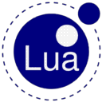 Solution Method
function script()
  






end
Physics
Numeric Solvers
Orchestration Script
Orchestration Script
Defines the sequence of executed processes

Main simulation loop

Using Lua allows: 
The use of complex operations as needed

Configurable by users with limited programming experience
Processes
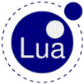 Solution Method
function script()
  



end
Physics
Numeric Solvers
Orchestration Script
Processes
Processes
High level action executed by the orchestration script
Implemented in C++ or in Lua
Data transfer between meshes
Finite Element Analysis
Connection with external simulators
. . .
Mesh refinement/reorganization
Analysis by other methods
Data Input and Output
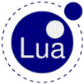 function script()
  



end
Orchestration Script
Processes
Solution Method
Physics
Numeric Solvers
Init. transient analysis
Orchestration Examples
t = 0s
Temperature Calculation
Deposition and decompaction calculation
Save results
Initial Temperature Calculation
Porosity calculation
Update mesh if a new layer was deposited
Init. transient analysis
Temperature calculation at time t
t = 0s
Non-linear loop
Thermal cond. = k(φ, T, Sw)
HC conversion rate calculation
Error > tolerance
Temperature calculation at time t
Residue Calculation
Ro Calculation
Save results in t
Save results in t
t = t + Δt
t = t + Δt
FEM Process
Mesh
State Variables (DOF)
Boundary Conditions
Finite Element Analysis
Initial Conditions
Numeric Solver
Physics
Physics
Specialize analysis processes for a set of discrete equations

Each analysis process type has specific interfaces

FEM Physics
Define, for each element, local matrices that will becombined in the global stiffness matrix

Multiple physics can cooperate in the solution of a tightly coupled problem
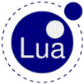 function script()
  



end
Orchestration Script
Processes
Solution Method
Physics
Numeric Solvers
Physics x Processes
Steps needed in a FEM analysis are basically the same, independently of the equations being solved.
The distinction between a stress and a temperature analysis are basically the equations that are solved to calculate local element matrices.

In GeMA:
The global steps of a FEM analysis are the process
The routines used to calculate local element matrices are the physics
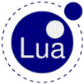 function script()
  



end
Orchestration Script
Processes
Solution Method
Physics
Numeric Solvers
Breaking a coupled Physics
(u1, T1)
Coupled Physics
(u3, T3)
(u2, T2)
u
1 2 3
T
1 2 3
1
u 2
3
uij
uiTj
Physics:

Displacements
+
Temperature
+
 Coupling
u'ij
T'ij
u”ij
uiTj
1
T 2
3
Tiuj
Tij
+
+
Tiuj
T”ij
uij = u’ij + u”ij
with
Tij = T’ij + T”ij
3.1) Get element contributions, by physics.
FEM Process steps
1) Initialize Assembler
Physics
Physics
2) Create global matrices and vectors
Assembler
K
f
3) Fill matrices and vectors
3.2) Get boundary condition contributions, by element and by physics.
Ke
Ke
fe
fe
4) Solve the linear system K . x = f
Assembler
5) Save results
3.3) Remove degrees of freedom due to “Dirichlet” conditions
6) Derived results calculation
Physics for temperature calculation in C++
1  bool HeatPhysics::fillElementData(const Element* e,
2                                    FemMatrixSet& elemMatrices,
3                                    FemVectorSet& elemVectors)
4  {
5    const Shape* shape = e->shape();
6    int n    = e->numNodes();              // Number of elem nodes
7    int ndim = _nodeAccessor->valueSize(); // Node coord dimension
8
9    // Get a reference for element K and f, filling them with zeros
10   Matrix& elemK = elemMatrices.useMatrix(FemMatrix_K);
11   Vector& elemF = elemVectors.useVector(FemVector_Fe);
12   elemK.zeros(); // Size = (n x n)
13   elemF.zeros(); // Size = (n)
14
15   // Fills the matrix X with node coordinates (size = n x ndim)
16   Matrix X;
17   e->fillNodeMatrix(_nodeAccessor, X);
18
19   // Aux values needed in the calculation:
20   Matrix B;       // The shape function cartesian partials matrix
21                   // (size = ndim x n)
22   Vector N;       // The shape functions vector (size = n)
23   CRMatrix cond;  // The conductivity matrix (size = ndim x ndim)
24   double t = 1.0; // Element thickness for 2D elements
25   double G;       // Internal element heat generation rate
26   Vector ip;      // Integration point natural coordinates
27   double w;       // The Gauss point weight
28   double detJ;    // The determinant of the Jacobian matrix
29
30   // Gets the element Gauss rule and loops over integration points
31   const IntegrationRule* ir = elementIntegrationRule(e->type());
32   for(int i = 0, nip = ir->numPoints(); i<nip; i++)
33   {
34     // Get the integration point & weight
35     ir->integrationPoint(i, ip, &w);
36
37     // Get needed element properties
38     _kAccessor->matrixValueAt(e, &ip, cond, i);
39     G = _generationRateAccessor->scalarValueAt(e, &ip, i);
40     if(ndim == 2)
41       t = _planeWidthAccessor->scalarValueAt(e, &ip, i);
42
43     // Fill the N (column) vector and Calc B matrix and detJ.
44     shape->shapeCartesianPartials(ip, X, B, &detJ, true);
45     shape->shapeValues(ip, N);
46
47     // Calculate values
48     double c = w * t * detJ;
49     elemK += B.t() * cond * B * c;
50     elemF += N * (c * G);
51   }
52   return true;
53 }
Physics for temperature calculation in Lua
24 -- Get the Gauss point contribution for the stiffness matrix
25 local function fillElemData()
26     -- Get the conductivity matrix from the k value (isotropic
27     -- case) or from k(1) and k(2) (anisotropic case)
28     local kx = (type(k) == ’number’ and k) or k(1)
29     local ky = (type(k) == ’number’ and k) or k(2)
30     local Cond = Matrix{{kx, 0}, {0, ky}}
31
32     -- Calculates the returned matrix (true means that it is symmetric)
33     return B:t() * Cond * B * t, true
34 end
35
36 -- Function for filling an elements local matrix based on the fillElemData()
37 -- auxiliary function. The first parameter defines the data that will be
38 – automatically available to the function.
39 TPhysics.fillElementData = CreateFillElementDataFunction({’k’, ’t’, B = true}, fillElemData)
Numeric Solvers
Solves (linear) equation systems

Responsible for providing the matrix used tostore the global equation system

Armadillo
Complete matrices: Lapack

Sparse matrices: SuperLU
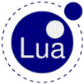 function script()
  



end
Orchestration Script
Processes
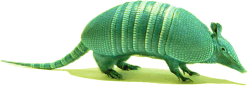 Solution Method
Physics
Numeric Solvers
Process to transfer data between meshes
Source Mesh
Destination Mesh
3
1
2
Search the source mesh element containing the destination mesh node.
Field interpolation at the node position

Transfer of the interpolated value to the destination mesh
1
2
3
Example – bridge_solution.lua
1  -- Used physics
2  PhysicalMethod {
3    id       = ’stressPhysics’,
4    typeName = ’ GemaStdMechanics.bar’,
5    type     = ’fem’,
6
7    mesh               = ’bridgeMesh’,
8    boundaryConditions = {’bc1’, ’bc2’},
9  }
10
11 -- Used numerical solver
12 NumericalSolver {
13   id          = ’solver’,
14   typeName    = ’GemaStdNumSolver’,
15   description = ’Standard matrix solver’,
16 }
17
18 -- Orchestration script
19 function ProcessScript()
20   fem.solve({’stressPhysics’}, ’solver’)
21
22   utils.print(’Calculated results:’)
23   utils.printMeshNodeData(’bridgeMesh’, {’ux’, ’uy’})
24   utils.print(’’)
25   utils.printMeshCellData(’bridgeMesh’, ’s’)
26 end
Test 1: Temperature
Heat conduction in a plate








Analytical solution used to validate results:
500 oC
k = 10 W/(m. oC)
100 oC
100 oC
1m
T(x, y) = ?
100 oC
1m
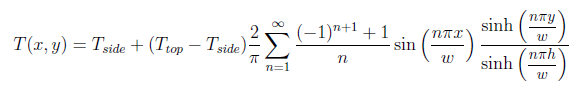 Test 1: Temperature
1  -- Auxiliary functions used to create node and triangle lists forming a
2  -- mesh with nx/ny nodes in each direction, spaced by dx/dy.
3  local function createNodeList(dx, nx, dy, ny)
4    local nodes = {} -- {x, y, Tana}
5    for y=0, ny-1 do
6      for x=0, nx-1 do
7        nodes[#nodes+1] = {x*dx, y*dy, T(x*dx, y*dy)}
8      end
9    end
10   return nodes
11 end
12
13 local function createElementList(dx, nx, dy, ny)
14   local N = function (r,c) return (r-1)*nx + c end
15   local cells = {}
16   for y=1, ny-1 do
17     for x=1, nx-1 do
18       cells[#cells+1] = {N(y, x), N(y, x+1), N(y+1, x)}
19       cells[#cells+1] = {N(y, x+1), N(y+1, x+1), N(y+1, x)}
20     end
21   end
22   return cells
23 end
24
25 -- User function to calculate error values
26 NodeFunction { id = ’errf’,
27                parameters = { {src = ’Tana’, unit = ’degC’},
28                               {src = ’T’,    unit = ’degC’},
29                             },
30                method = function(Tana, T)
31                  return math.abs(Tana - T)
32                end
33 }
Test 1: Temperature
16 Mesh {
17   -- General attributes
18   id          = ’plateMesh’,
19   typeName    = ’GemaStdMesh.elem’,
20   description = ’Plate mesh discretization’,
21
22   -- Problem dimension and coordinate unit
23   coordinateDim  = 2,
24   coordinateUnit = ’cm’,
25
26   -- Lists with state variables and attributes stored per mesh node and
27   -- properties stored per mesh element 
28   stateVars = {’T’},
29   cellProperties = {’MatProp’},
30   nodeAttributes = {
31     {id = ’Tana’, description = ’Analytical value’, unit = ’degC’},
32     {id = ’Err’,  description = ’Error’, unit = ’degC’,
33                   functions = true, defVal = ’errf’, format = ’10.4’}
34   },
35
36   -- Geometry
37   nodeData = createNodeList(w/(nx-1), nx, h/(ny-1), ny),
38   cellData = {{cellType = ’tri3’, MatProp = 1,
39                cellList = createElementList(w/(nx-1),nx,h/(ny-1),ny)}},
40   boundaryEdgeData = {
41     {id = ’bottom and sides’, cellList = otherBorders(nx,ny)},
42     {id = ’top’,              cellList = topBorder(nx,ny)},
43   }
44 }
Test 1: Temperature
Steady state analysis
Transient analysis
18 -- Orchestration script
19 function ProcessScript()
20   -- Executes a finite element analysis, receiving as
21   –- parameters a physics and a numeric solver
22   fem.solve({’HeatPhysics’}, ’solver’)
23
  -- Saves the state variable ’T’ and attribute ’err’, 
  -- associated with nodes from mesh ’plateMesh’ in   
  -- the file results.nf
27   utils.saveMeshFile(’plateMesh’, ’./results.nf’, 
28                      ’nf’, {’T’, ’Err’})
29 end
1  -- Orchestration script
2  function ProcessScript()
3    -- Creates the file that will store saved results
4    local file = utils.prepareMeshFile(’plateMesh’, 
5                                    ’./results.nf’, ’nf’, {’T’})
6
7    -- 1ms time step. Total simulation duration = 0.2s
8    local dt     = 0.001
9    local endt   = 0.2
10   local nsteps = endt / dt
11
12   -- Initializes transient analysis
13   local solver = fem.initTransientSolver({’HeatPhysics’}, ’solver’)
14
15   -- Temporal loop
16   for i=1, nsteps do
17     -- Calculates temperature after a time step = dt
18     fem.transientStep(solver, dt)
19
20     -- Updates the current simulation time
21     setCurrentTime(i*dt)
22
23     -- Adds results to the file
24     utils.addResultToMeshFile(file, i*dt)
25   end
26   utils.closeMeshFile(file)
27 end
Test 1: Temperature
t = 0.01s
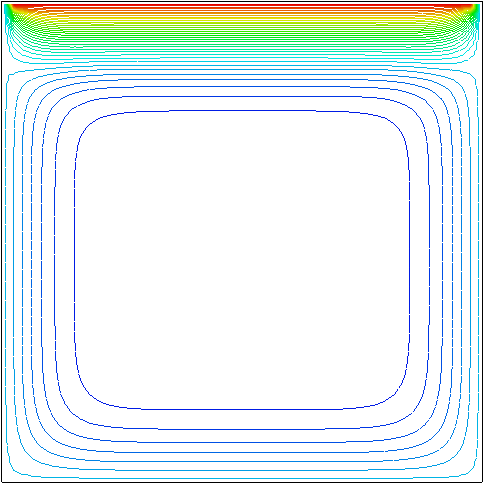 T(oC)
Error(oC)
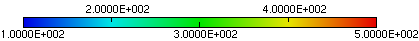 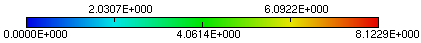 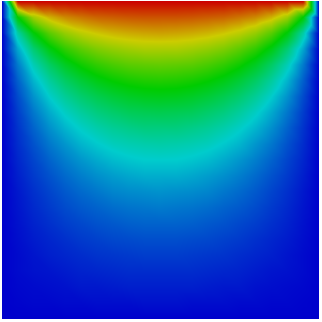 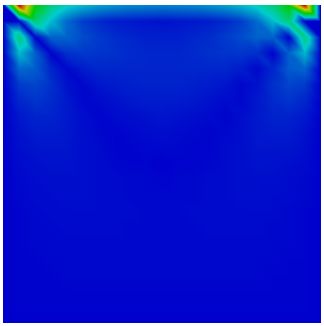 t = 0.10s
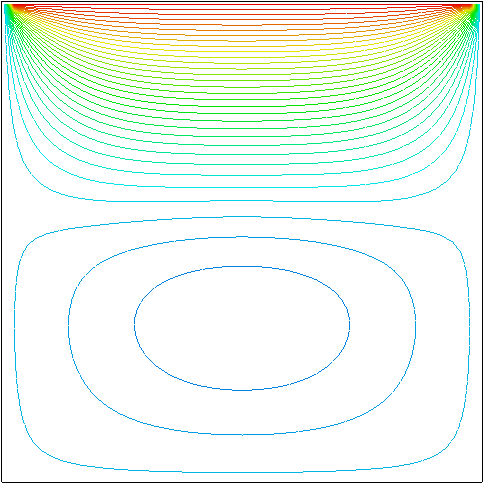 t = 0.20s
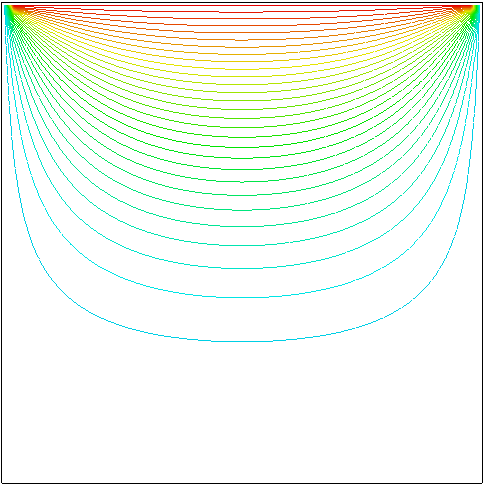 T(oC)
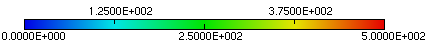 0
-5
-10
-15
-20
-25
Test 2: Solidification
-30
0.5
-45.0 oC
-0.15 oC
-35
-40
4
T(oC)
-45
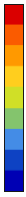 t = 2 s
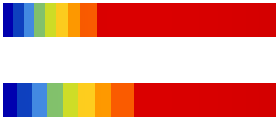 Full
Without non-linear step
Without phase change
t = 4 s
Solid
Mushy
Solid
Mushy
Test 2: Solidification
1  -- User function to calculate the effective specific heat capacity
2  CellFunction { id = ’ceff’,
3                 parameters = { {src = ’T’,  unit = ’degC’},
4                                {src = ’Ts’, unit = ’degC’},
5                                {src = ’Tl’, unit = ’degC’},
6                                {src = ’cs’, unit = ’J/(kg.degC)’},
7                                {src = ’cl’, unit = ’J/(kg.degC)’},
8                                {src = ’cf’, unit = ’J/(kg.degC)’},
9                                {src = ’L’,  unit = ’J/kg’},
10                             },
11                method = function(T, Ts, Tl, cs, cl, cf, L)
12                           if T < Ts then
13                             return cs
14                           elseif T >= Tl then
15                             return cl
16                           else
17                             return cf + L / (Tl - Ts)
18                           end
19                         end
20 }
Test 2: Solidification
1  function ProcessScript()
2    -- Creates the file that will receive the saved results
3    local file = utils.prepareMeshFile(’mesh’, ’./results.nf’, ’nf’, {’T’})
4
5    -- 50ms time step. Total simulation duration = 5s
6    local dt     = 0.05
7    local endt   = 5
8    local nsteps = endt / dt
9
10   -- Initializes a non-linear transient analysis
13   local solver = fem.initTransientSolver({’HeatPhysics’}, ’solver’, {}, true)
15
16   -- Temporal loop
17   for i=1, nsteps do
18     -- Non-linear loop
19     local j = 1
20     while j <= 10 do
21       -- Executes a step
22       fem.transientLinearStep(solver, dt, j)
23
24       -- Calculates residue
25       r = fem.transientLinearResidual(solver, dt)
26
27       -- Converged?
28       if r <= 1e-3 then
29         break
30       end
31       j = j + 1
32     end
33     assert(j <= 10, ’Failed to achieve convergence’)
34
35     -- Adds results to the file
36     utils.addResultToMeshFile(file, i*dt)
37   end
38   utils.closeMeshFile(file)
39 end
5 m
Coupled test: Stress - Temperature
T(oC)
T = 100.0 oC
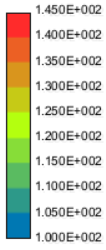 α = 2e-5 / oC
q=0
q=0
1 m
α = 10e-5 / oC
0.5 m
1 m
q=0
q=0
q = 100 W/m2
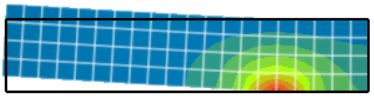 Temperature and Deformation (exaggeration = 10x)
Coupled test: Stress - Temperature
31 – Boundary conditions for stress and temperature
32 BoundaryCondition {
33   id         = ’Tbc1’,
34   type       = ’fixed temperature’,
35   mesh       = ’mesh’,
36   properties = { {id = ’T’, unit = ’K’} },
37   nodeValues = { {’topBorder’, 100} },
38 }
39 BoundaryCondition {
40   id         = ’Tbc2’,
41   type       = ’fixed heat flux’,
42   mesh       = ’mesh’,
43   properties = { {id = ’q’, unit = ’W/m2’} },
44   edgeValues = { {’bottomHeatedBorder’, -100} },
45 }
46 BoundaryCondition {
47   id         = ’ubc’,
48   type       = ’node displacements’,
49   mesh       = ’mesh’,
50   properties = { {id = ’ux’, defVal = -9999},
51                  {id = ’uy’, defVal = -9999} },
52   nodeValues = { {’rightBorder’, 0.0, 0.0} },
53 }
Coupled test: Stress - Temperature
1  -- Numerical solver used 
2  NumericalSolver {
3    id          = ’solver’,
4    typeName    = ’GemaStdNumSolver’,
5    description = ’Simple matrix solver’,
6  }
7
8  -- Physics for temperature calculation
9  PhysicalMethod {
10   id       = ’HeatPhysics’,
11   typeName = ’GemaStdHeatPhysics’,
12   type     = ’fem’,
13
14   mesh               = ’mesh’,
15   boundaryConditions = {’Tbc1’, ’Tbc2’},
16 }
17
18 -- Physics for stress and displacement calculation
19 PhysicalMethod {
20   id       = ’StressPhysics’,
21   typeName = ’GemaStdStressPhysics.plate’,
22   type     = ’fem’,
23
24   mesh               = ’mesh’,
25   boundaryConditions = {’ubc’},
26   skipStress = true,    -- Stresses are calc. by the coupling physics
27   properties = {h=’t’}, -- Property name translation. Physics expects
28                         -- that the width is named ’h’
29 }
30
31 -- Physics for stress – temperature coupling
32 PhysicalMethod {
33   id       = ’TempStressPhysics’,
34   typeName = ’GemaStdStressPhysics.plateTemperature’,
35   type     = ’fem’,
36
37   mesh       = ’mesh’,
38   properties = {h = ’t’},
39   referenceT = 100, -- Reference temperature for the material
40 }
41
42 -- Orchestration script
43 function ProcessScript()
44   -- Executes a FEM coupled analysis. The 3 physics given as
45   -- parameters cooperate in the building of the global matrix
46   fem.solve({’HeatPhysics’, ’StressPhysics’, ’TempStressPhysics’},
47             ’solver’)
48
49   -- Save state variables and stress values calculated at Gauss
50   -- points in the results.nf file
51   utils.saveMeshFile(’mesh’, ’./results.nf’, ’nf’, {’ux’,’uy’,’T’},
52                      {’sxx’, ’syy’, ’sxy’, ’s1’, ’s2’},
53                      {saveDisplacements=true})
54 end
End...
Questions?
cmendes@tecgraf.puc-rio.br